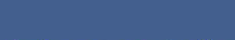 科研项目汇报PPT
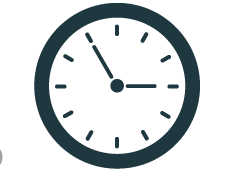 适用于总结计划、项目汇报等用途
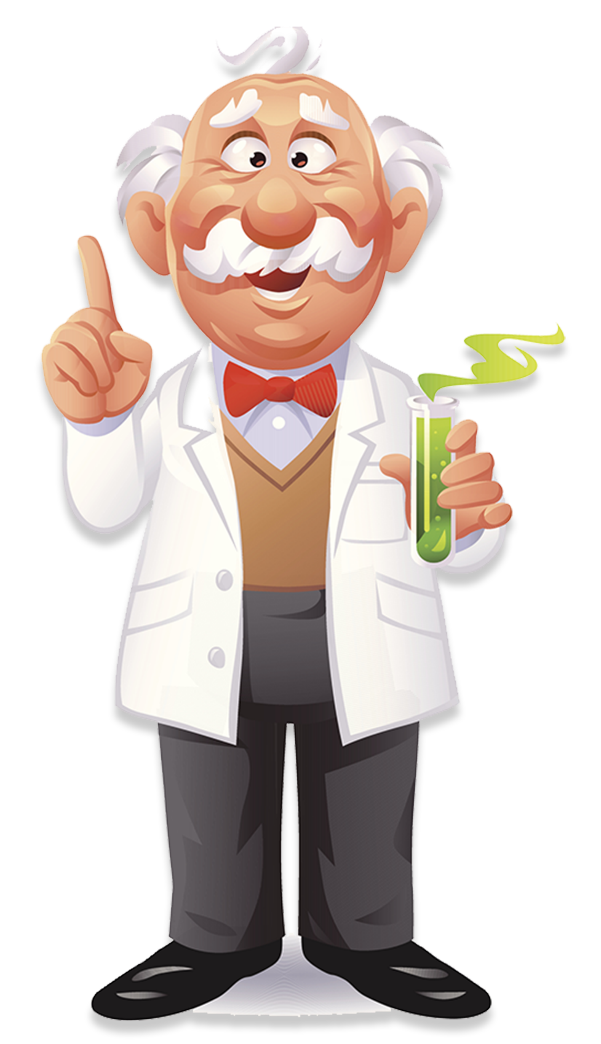 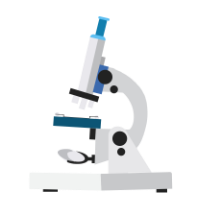 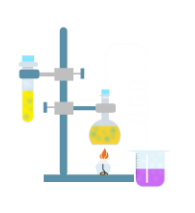 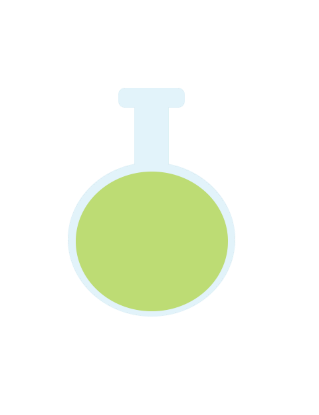 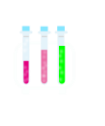 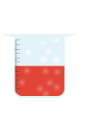 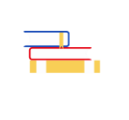 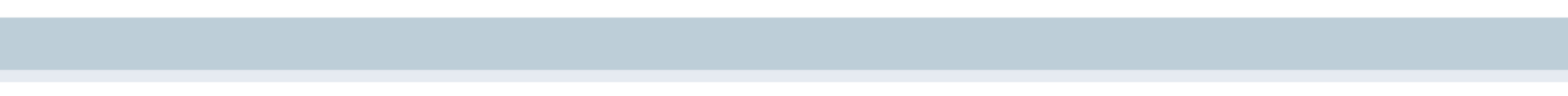 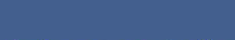 前 言
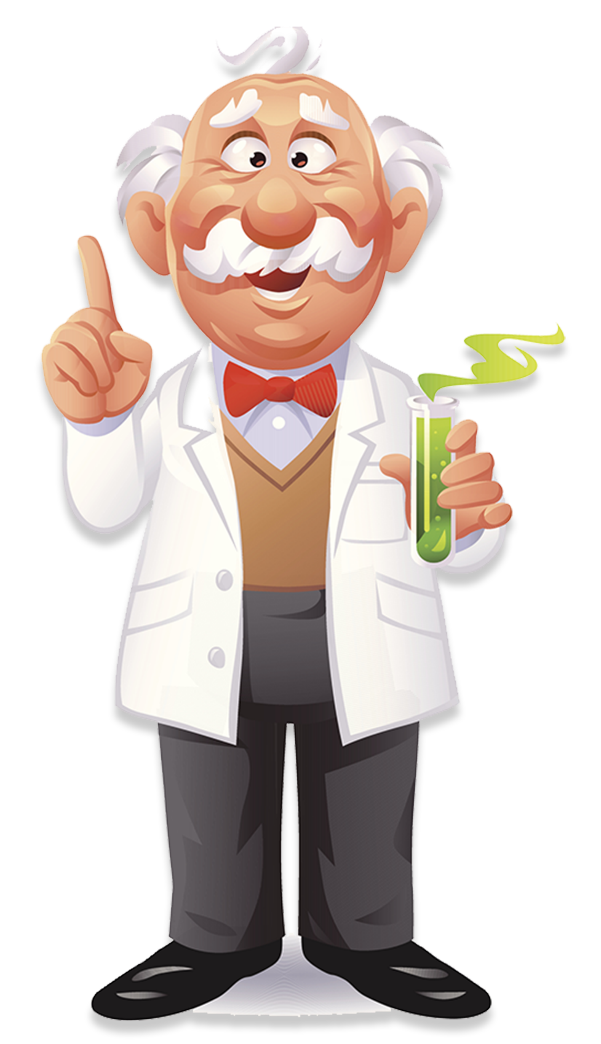 单机请输入文案单机请输入文案单机请输入文案单机请输入文案单机请输入文案单机请输入文案单机请输入文案单机请输入文案单机请输入文案单机请输入文案单机请输入文案单机请输入文案单机请输入文案
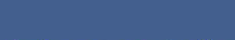 目录
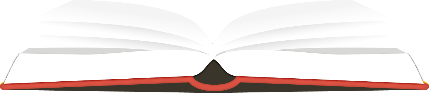 项目组织实施
五
立项目的、意义
一
国内外研究综述
六
项目经费预算
二
协作单位和依托工程情况
研究内容和技术难点
七
三
预期目标和成果形式
四
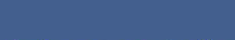 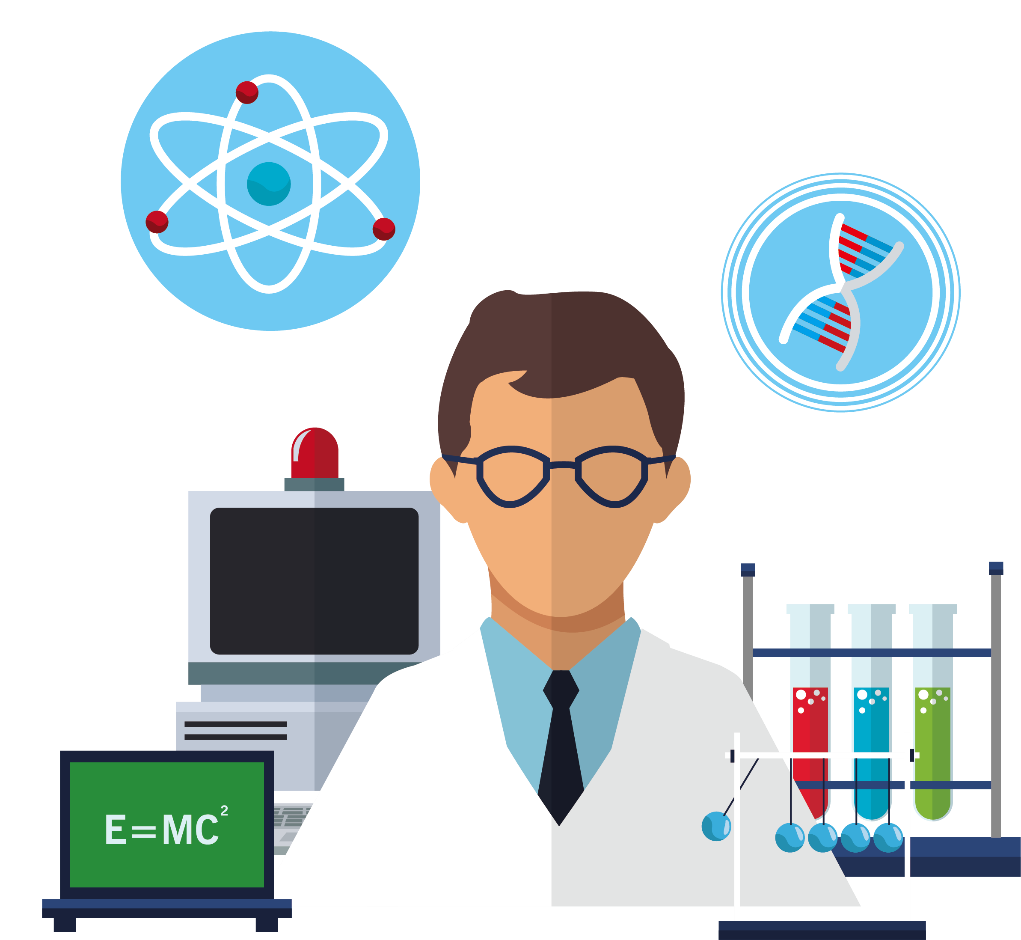 一
立项目的、意义
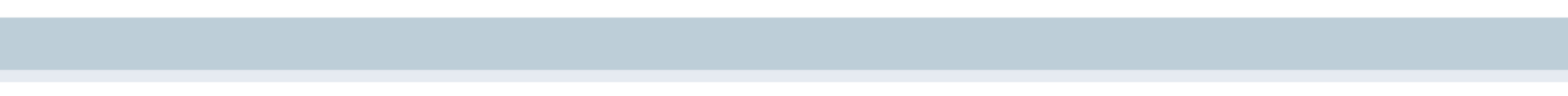 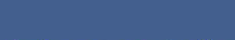 立项目的、意义
02 添加标题内容
04 添加标题内容
01 添加标题内容
03 添加标题内容
05 添加标题内容
单击此处添加文字阐述，添加简短问题说明文字，具体说明文字在此处
单击此处添加文字阐述，添加简短问题说明文字，具体说明文字在此处
单击此处添加文字阐述，添加简短问题说明文字，具体说明文字在此处
单击此处添加文字阐述，添加简短问题说明文字，具体说明文字在此处
单击此处添加文字阐述，添加简短问题说明文字，具体说明文字在此处
单击此处添加文字阐述，添加简短问题说明文字，具体说明文字在此处。单击此处添加文字阐述，添加简短问题说明文字，具体说明文字在此处。
单击此处添加文字阐述，添加简短问题说明文字，具体说明文字在此处。单击此处添加文字阐述，添加简短问题说明文字，具体说明文字在此处。
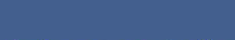 立项目的、意义
关键字
单击此处添加文字阐述，添加简短问题说明文字，具体说明文字在此处。
关键字
单击此处添加文字阐述，添加简短问题说明文字，具体说明文字在此处
关键字
单击此处添加文字阐述，添加简短问题说明文字，具体说明文字在此处
关键字
单击此处添加文字阐述，添加简短问题说明文字，具体说明文字在此处
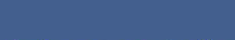 立项目的、意义
文本标题一
文本标题三
文本标题二
文本标题四
单击此处添加文字阐述，添加简短问题说明文字，具体说明文字在此处。单击此处添加文字阐述，添加简短问题
单击此处添加文字阐述，添加简短问题说明文字，具体说明文字在此处。单击此处添加文字阐述，添加简短问题
单击此处添加文字阐述，添加简短问题说明文字，具体说明文字在此处。单击此处添加文字阐述，添加简短问题
单击此处添加文字阐述，添加简短问题说明文字，具体说明文字在此处。单击此处添加文字阐述，添加简短问题
7
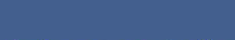 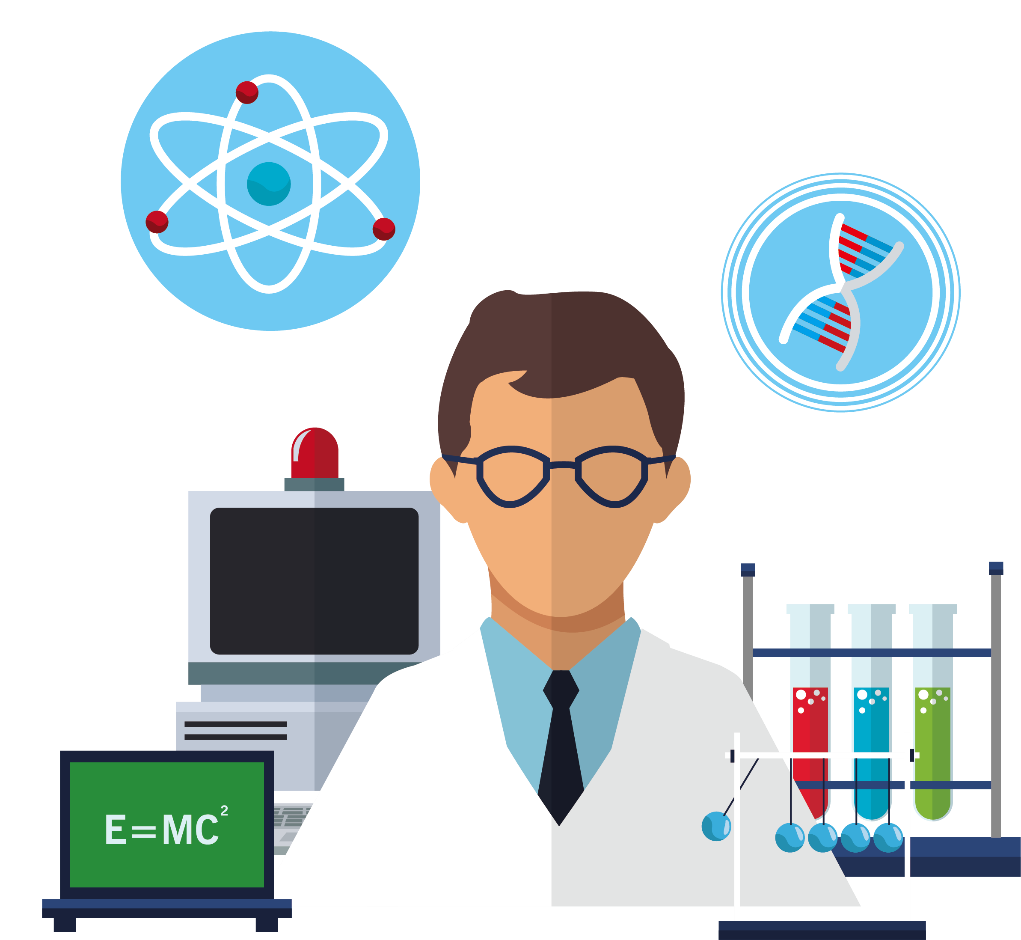 二
国内外研究综述
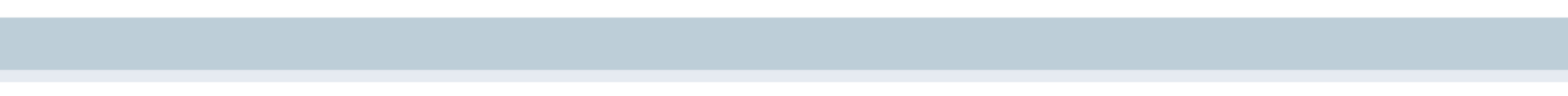 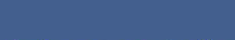 国内外研究综述
添加文标题内容
50%
85%
单击此处添加文字阐述，添加简短问题说明文字，具体说明文字在此处。单击此处添加文字阐述，添加简短问题。单击此处添加文字阐述，添加简短问题说明文字，具体说明文字在此处。单击此处添加文字阐述，添加简短问题
75%
75%
关键字
关键字
关键字
关键字
单击此处添加文字阐述，添加简短问题说明文字，具体说明文字在此处。单击此处添加文字阐述，添加简短问题
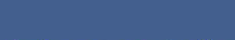 国内外研究综述
01
03
02
04
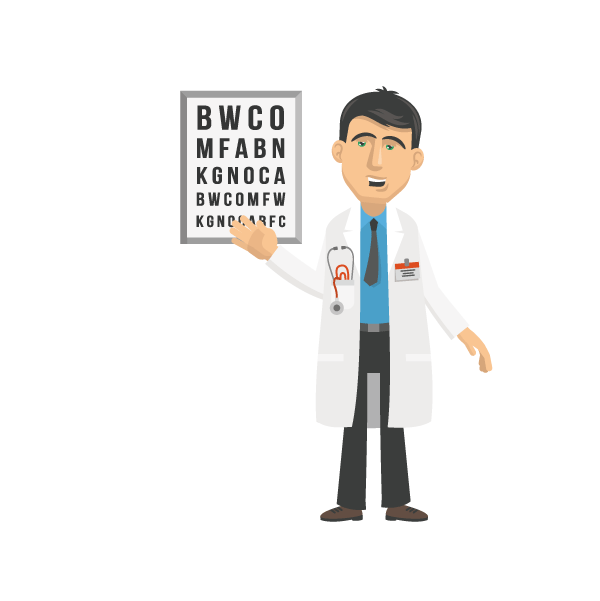 文本标题一
文本标题三
文本标题二
文本标题四
单击此处添加文字阐述，添加简短问题说明文字，具体说明文字在此处。单击此处添加文字阐述，添加简短问题
单击此处添加文字阐述，添加简短问题说明文字，具体说明文字在此处。单击此处添加文字阐述，添加简短问题
单击此处添加文字阐述，添加简短问题说明文字，具体说明文字在此处。单击此处添加文字阐述，添加简短问题
单击此处添加文字阐述，添加简短问题说明文字，具体说明文字在此处。单击此处添加文字阐述，添加简短问题
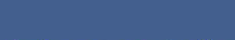 国内外研究综述
01 添加标题内容
02 添加标题内容
03 添加标题内容
单击此处添加文字阐述，添加简短问题说明文字，具体说明文字在此处
单击此处添加文字阐述，添加简短问题说明文字，具体说明文字在此处
单击此处添加文字阐述，添加简短问题说明文字，具体说明文字在此处
在此添加标题
在此添加标题
在此添加标题
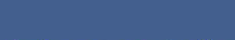 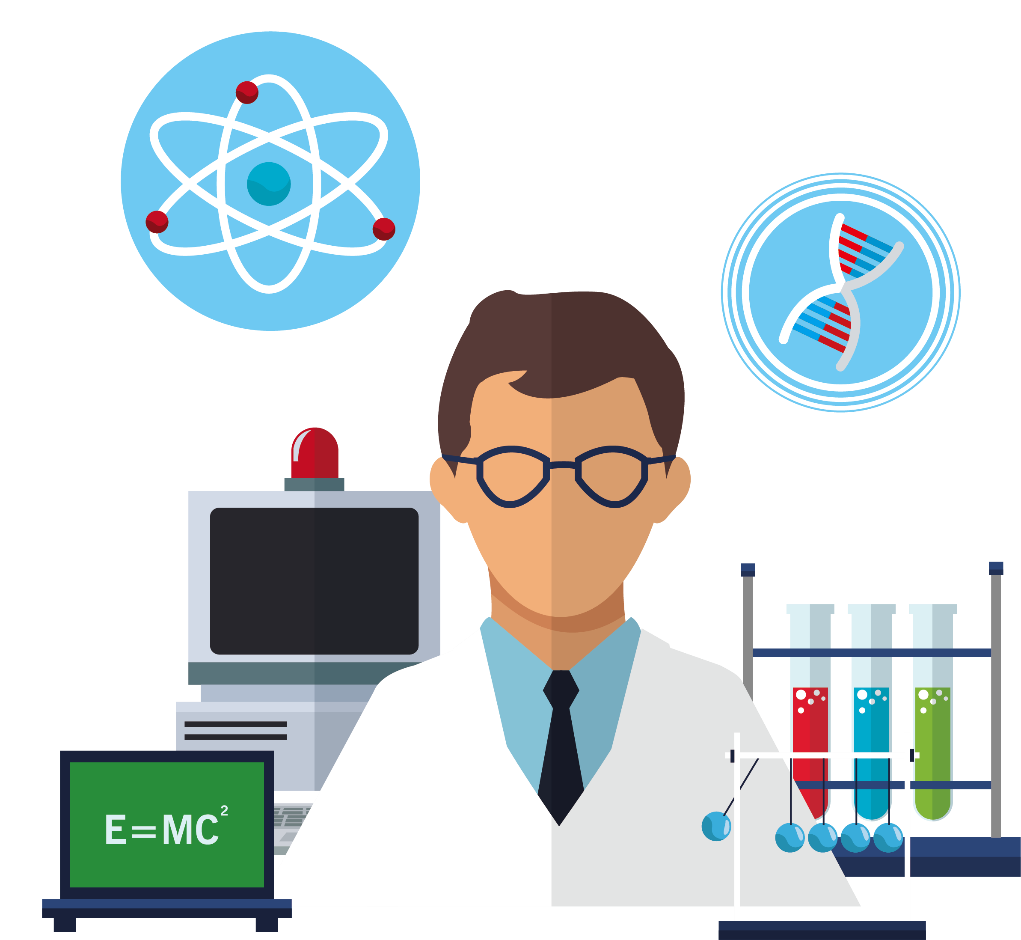 研究内容和技术难点
三
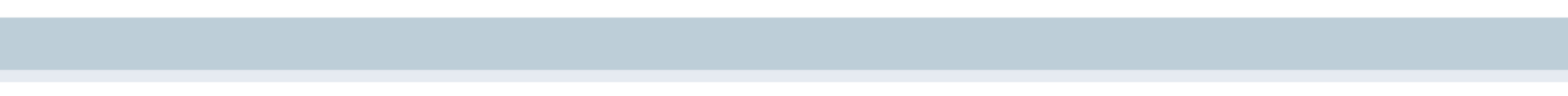 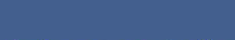 研究内容和技术难点
01
添加文本标题
添加文本标题
添加文本标题
单击此处添加文字阐述，添加简短问题说明文字，具体说明文字在此处
单击此处添加文字阐述，添加简短问题说明文字，具体说明文字在此处。
单击此处添加文字阐述，添加简短问题说明文字，具体说明文字在此处。
02
03
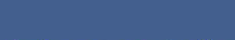 研究内容和技术难点
文本标题
文本标题
文本标题
n
单击此处添加文字阐述，添加简短问题说明文字，具体说明文字在此处。单击此处添加文字阐述
单击此处添加文字阐述，添加简短问题说明文字，具体说明文字在此处。单击此处添加文字阐述
单击此处添加文字阐述，添加简短问题说明文字，具体说明文字在此处。单击此处添加文字阐述
20%
30%
单击此处添加文字阐述，添加简短问题说明文字，具体说明文字在此处。
单击此处添加文字阐述，添加简短问题说明文字，具体说明文字在此处。
50%
单击此处添加文字阐述，添加简短问题说明文字，具体说明文字在此处。
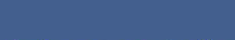 研究内容和技术难点
文本标题
文本标题
单击此处添加文字阐述，添加简短问题说明文字，具体说明文字在此处。
文本标题
单击此处添加文字阐述，添加简短问题说明文字，具体说明文字在此处。
单击此处添加文字阐述，添加简短问题说明文字，具体说明文字在此处。
文本标题
单击此处添加文字阐述，添加简短问题说明文字，具体说明文字在此处。
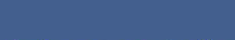 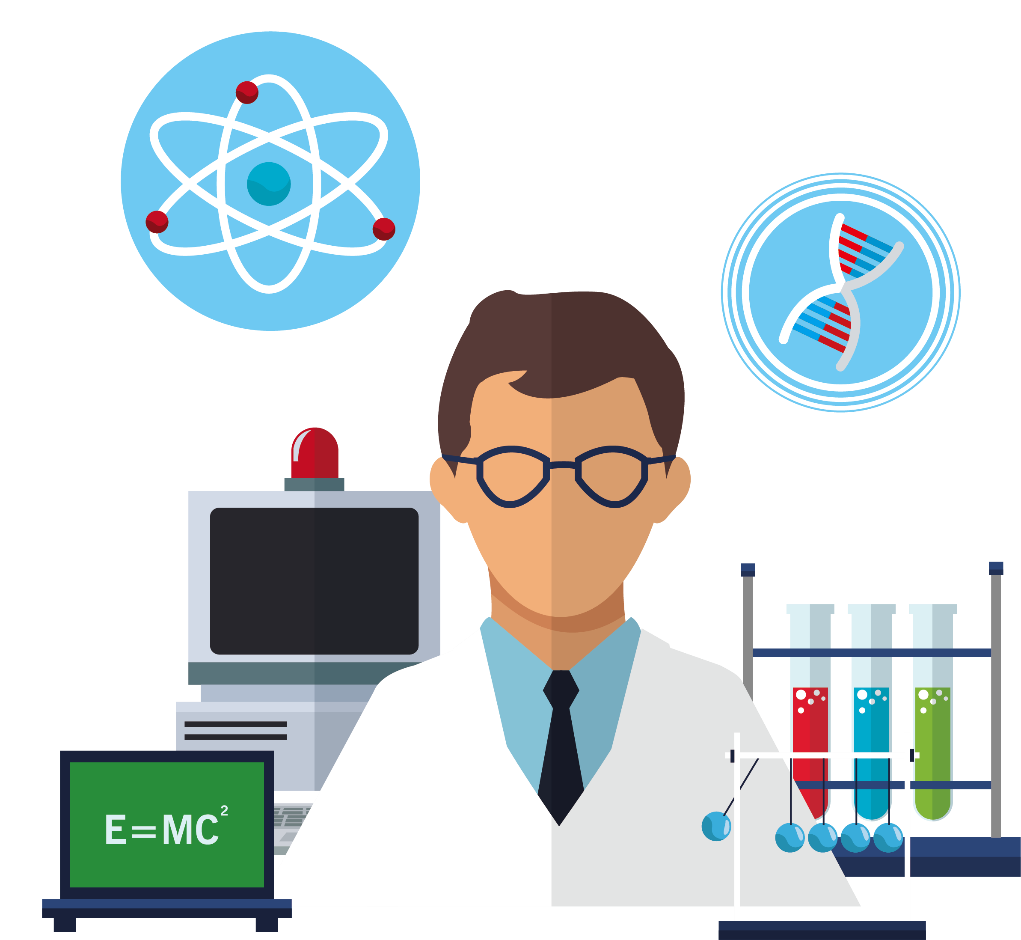 四
预期目标和成果形式
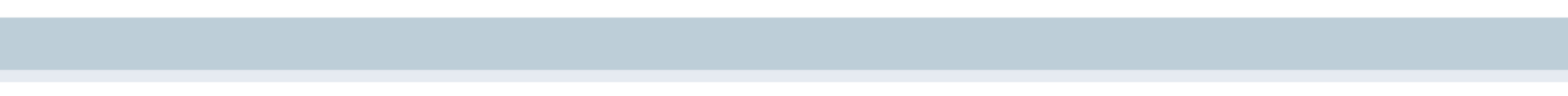 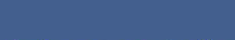 预期目标和成果形式
关键字
关键字
关键字
关键字
添加文本标题
单击此处添加文字阐述，添加简短问题说明文字，具体说明文字在此处。单击此处添加文字阐述，添加简短问题。单击此处添加文字阐述，添加简短问题说明文字，具体说明文字在此处。单击此处添加文字阐述，添加简短问题。单击此处添加文字阐述，添加简短问题说明文字，具体说明文字在此处。单击此处添加文字阐述，添加简短问题。单击此处添加文字阐述，添加简短问题说明文字，具体说明文字在此处。单击此处添加文字阐述，添加简短问题。
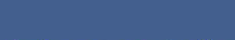 预期目标和成果形式
关键字
单击此处添加文字阐述，添加简短问题说明
关键字
单击此处添加文字阐述，添加简短问题说明
关键字
单击此处添加文字阐述，添加简短问题说明
文本标题一
文本标题二
文本标题三
单击此处添加文字阐述，添加简短问题说明文字，具体说明文字在此处。单击此处添加文字阐述，添加简短问题
单击此处添加文字阐述，添加简短问题说明文字，具体说明文字在此处。单击此处添加文字阐述，添加简短问题
单击此处添加文字阐述，添加简短问题说明文字，具体说明文字在此处。单击此处添加文字阐述，添加简短问题
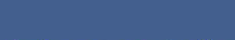 预期目标和成果形式
添加标题
添加标题
添加标题
添加标题
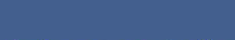 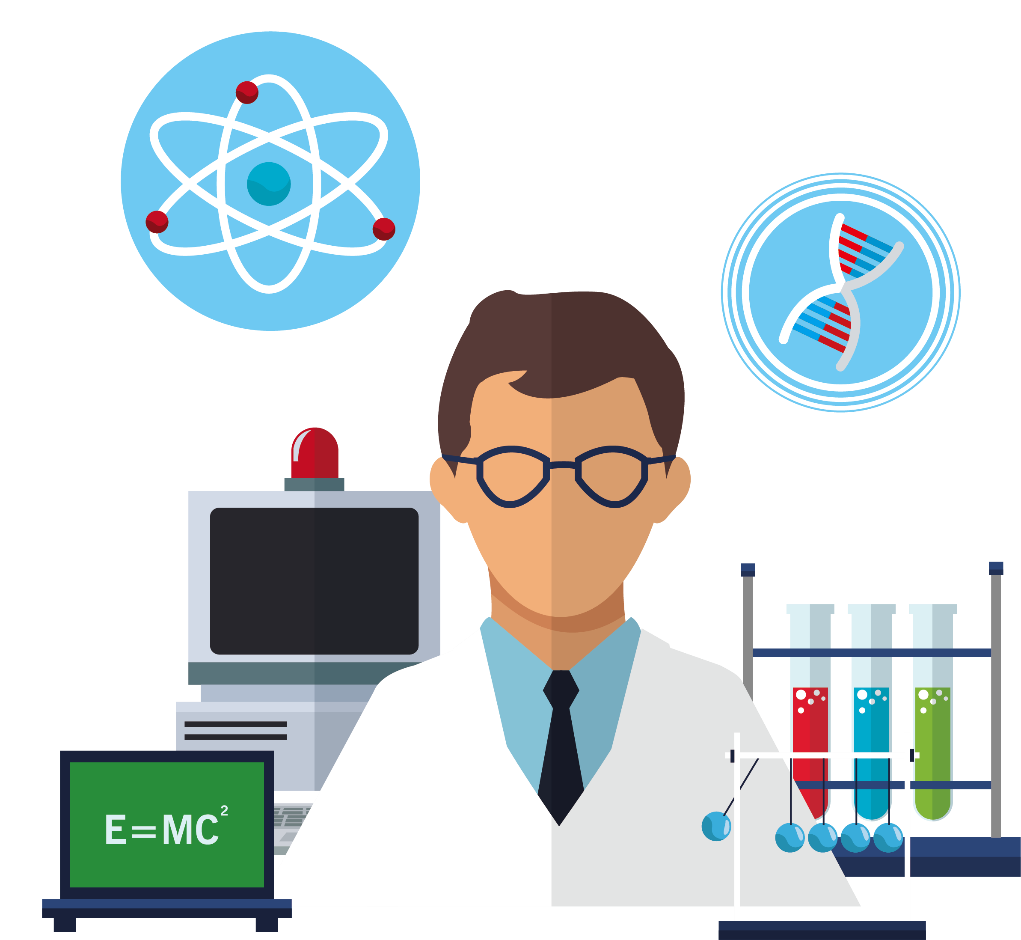 项目组织实施
五
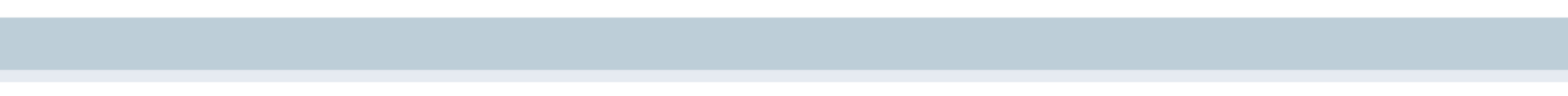 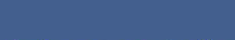 项目组织实施
文本标题
文本标题
单击此处添加文字阐述，添加简短问题说明文字，具体说明文字在此处。
02
文本标题
单击此处添加文字阐述，添加简短问题说明文字，具体说明文字在此处。
单击此处添加文字阐述，添加简短问题说明文字，具体说明文字在此处。
文本标题
03
单击此处添加文字阐述，添加简短问题说明文字，具体说明文字在此处。
01
04
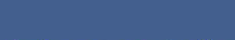 项目组织实施
文本标题一
文本标题二
文本标题三
文本标题四
文本标题二
文本标题三
单击此处添加文字阐述，添加简短问题说明文字，具体说明文字在此处。单击此处添加文字阐述，添加简短问题
单击此处添加文字阐述，添加简短问题说明文字，具体说明文字在此处。单击此处添加文字阐述，添加简短问题
单击此处添加文字阐述，添加简短问题说明文字，具体说明文字在此处。单击此处添加文字阐述，添加简短问题
单击此处添加文字阐述，添加简短问题说明文字，具体说明文字在此处。单击此处添加文字阐述，添加简短问题
单击此处添加文字阐述，添加简短问题说明文字，具体说明文字在此处。单击此处添加文字阐述，添加简短问题
单击此处添加文字阐述，添加简短问题说明文字，具体说明文字在此处。单击此处添加文字阐述，添加简短问题
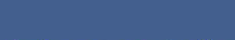 项目组织实施
添加文本内容
单击此处添加文字阐述，添加简短问题说明文字，具体说明文字在此处。单击此处添加文字阐述，添加简短问题单击此处添加文字阐述，添加简短问题说明文字，具体说明文字在此处。
文本标题
单击此处添加文字阐述，添加简短问题说明文字，具体说明文字在此处。单击此处添加文字阐述
文本标题
单击此处添加文字阐述，添加简短问题说明文字，具体说明文字在此处。单击此处添加文字阐述
文本标题
单击此处添加文字阐述，添加简短问题说明文字，具体说明文字在此处。单击此处添加文字阐述
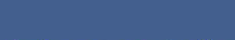 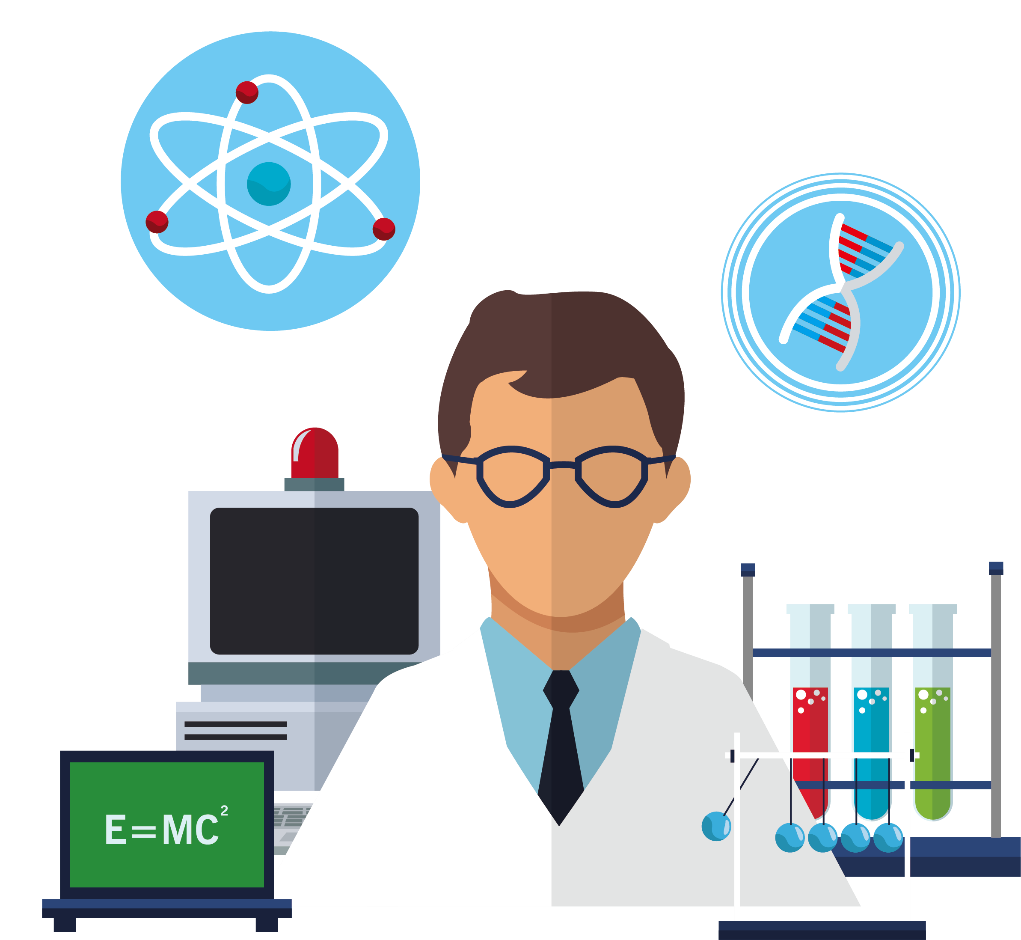 项目经费预算
六
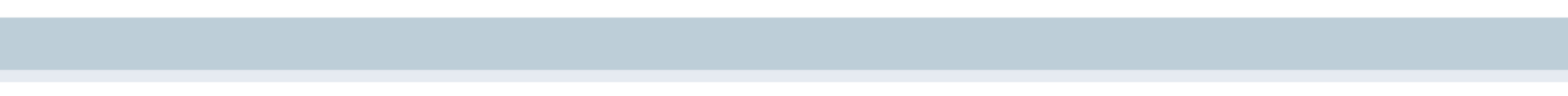 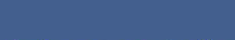 项目经费预算
文本标题
单击此处添加文字阐述，添加简短问题说明文字
文本标题
单击此处添加文字阐述，添加简短问题说明文字
文本标题
单击此处添加文字阐述，添加简短问题说明文字
文本标题
单击此处添加文字阐述，添加简短问题说明文字
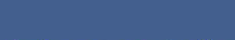 项目经费预算
文本内容三
文本内容四
文本内容二
文本内容六
单击此处添加文字阐述，添加简短问题说明文字，具体说明文字在此处。单击此处添加文字阐述，添加简短问题
单击此处添加文字阐述，添加简短问题说明文字，具体说明文字在此处。单击此处添加文字阐述，添加简短问题
单击此处添加文字阐述，添加简短问题说明文字，具体说明文字在此处。单击此处添加文字阐述，添加简短问题
单击此处添加文字阐述，添加简短问题说明文字，具体说明文字在此处。单击此处添加文字阐述，添加简短问题
文本内容一
文本内容五
单击此处添加文字阐述，添加简短问题说明文字，具体说明文字在此处。单击此处添加文字阐述，添加简短问题
单击此处添加文字阐述，添加简短问题说明文字，具体说明文字在此处。单击此处添加文字阐述，添加简短问题
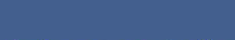 项目经费预算
01
请输入标题
这里是文本这里是文本这里是文本这里是文本这里是文本这里是文本
这里是文本这里是文本这里是文本这里是文本这里是文本这里是文本
02
 请输入标题
03
请输入标题
04
 请输入标题
这里是文本这里是文本这里是文本这里是文本这里是文本这里是文本
这里是文本这里是文本这里是文本这里是文本这里是文本这里是文本
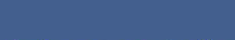 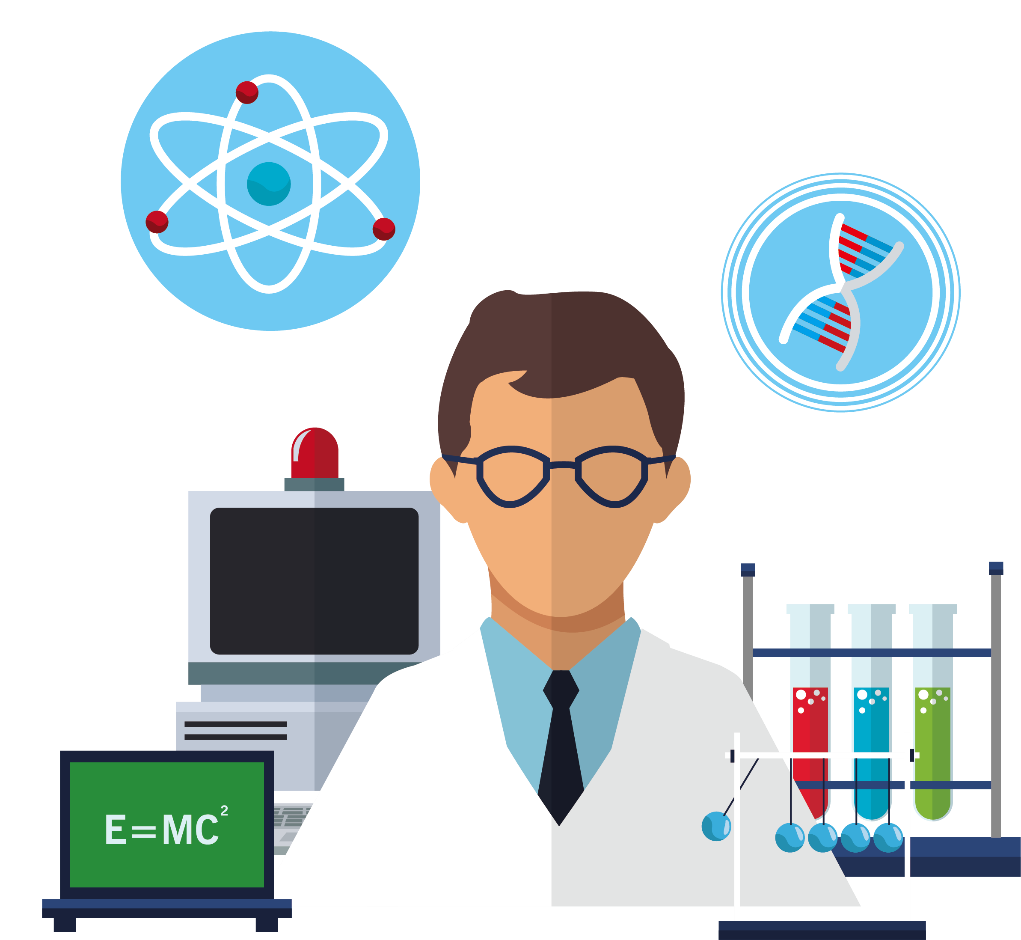 七
协作单位和依托工程情况
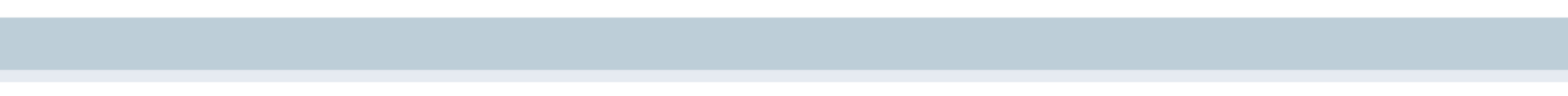 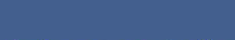 协作单位和依托工程情况
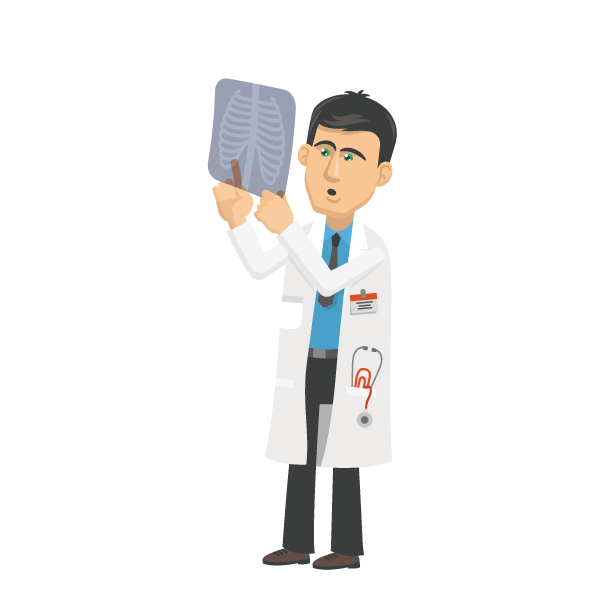 文本标题一
文本标题二
文本标题三
文本标题四
单击此处添加文字阐述，添加简短问题说明文字，具体说明文字在此处。单击此处添加文字阐述，添加简短问题
单击此处添加文字阐述，添加简短问题说明文字，具体说明文字在此处。单击此处添加文字阐述，添加简短问题
单击此处添加文字阐述，添加简短问题说明文字，具体说明文字在此处。单击此处添加文字阐述，添加简短问题
单击此处添加文字阐述，添加简短问题说明文字，具体说明文字在此处。单击此处添加文字阐述，添加简短问题
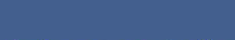 协作单位和依托工程情况
关键字
单击此处添加文字阐述，添加简短问题说明
关键字
单击此处添加文字阐述，添加简短问题说明
关键字
单击此处添加文字阐述，添加简短问题说明
关键字
单击此处添加文字阐述，添加简短问题说明
单击此处添加文字阐述，添加简短问题说明文字，具体说明文字在此处。单击此处添加文字阐述，添加简短问题单击此处添加文字阐述，添加简短问题说明文字，具体说明文字在此处。单击此处添加文字阐述，添加简短问题
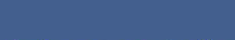 协作单位和依托工程情况
35%
单击此处添加文字阐述，添加简短问题说明文字，具体说明文字在此处。
50%
单击此处添加文字阐述，添加简短问题说明文字，具体说明文字在此处。
15%
单击此处添加文字阐述，添加简短问题说明文字，具体说明文字在此处。
01
02
03
文本标题
文本标题
文本标题
单击此处添加文字阐述，添加简短问题说明文字，具体说明文字在此处。
单击此处添加文字阐述，添加简短问题说明文字，具体说明文字在此处。
单击此处添加文字阐述，添加简短问题说明文字，具体说明文字在此处。
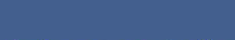 结 束 语
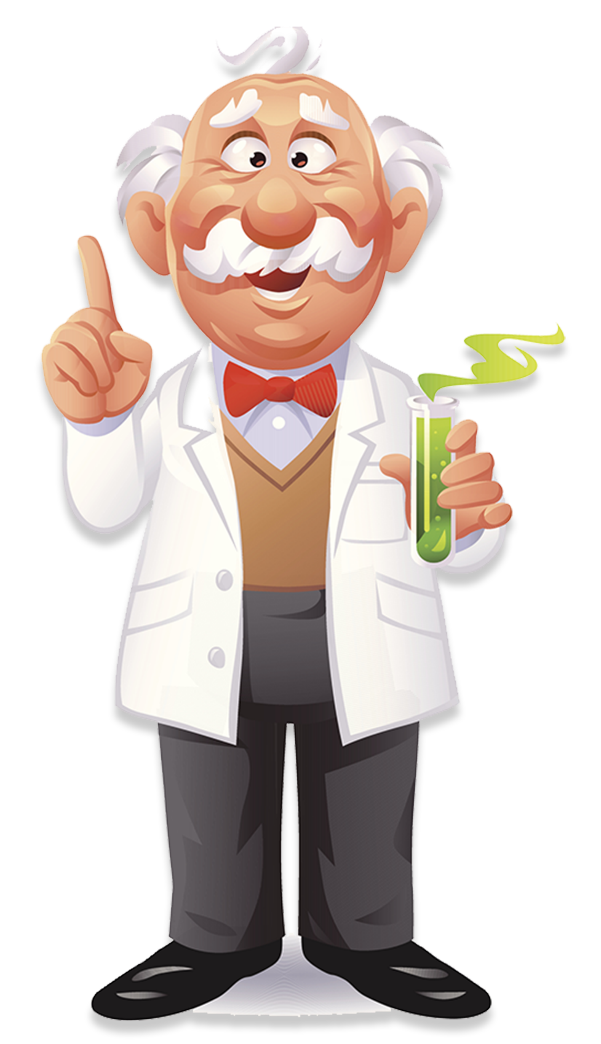 单机请输入文案单机请输入文案单机请输入文案单机请输入文案单机请输入文案单机请输入文案单机请输入文案单机请输入文案单机请输入文案单机请输入文案单机请输入文案单机请输入文案单机请输入文案
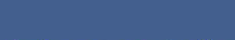 科研项目汇报PPT
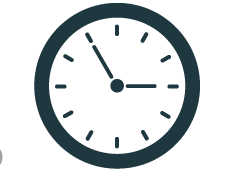 适用于总结计划、项目汇报等用途
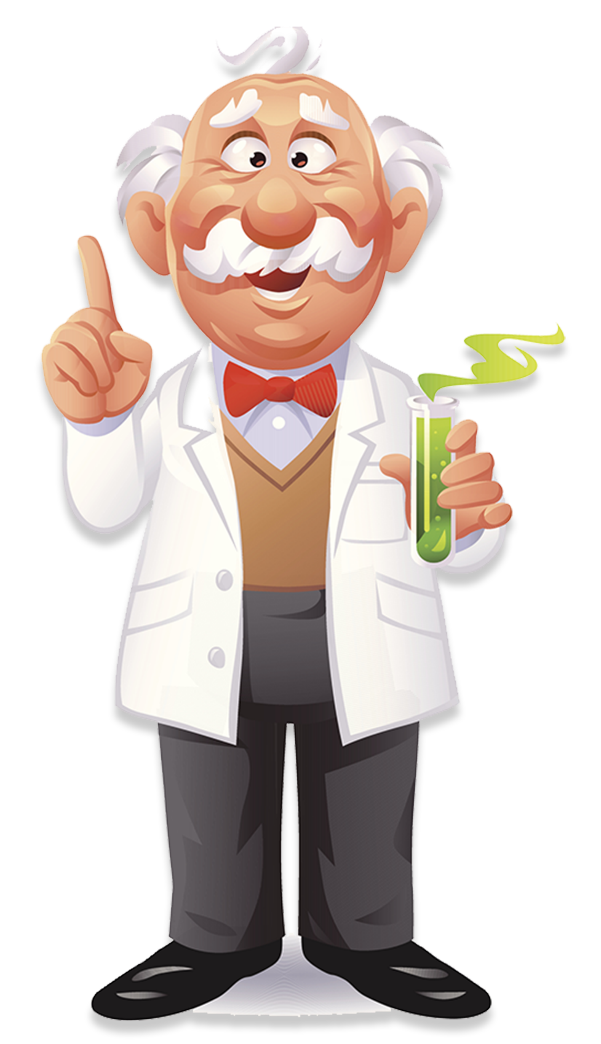 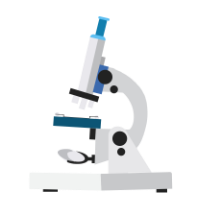 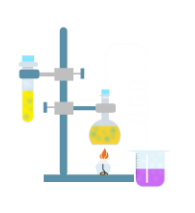 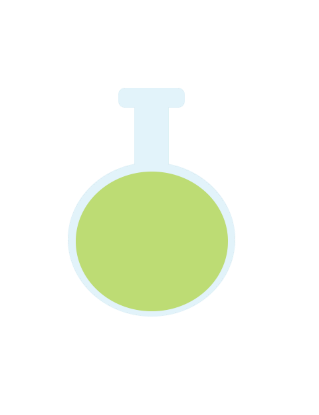 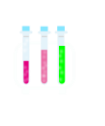 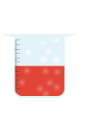 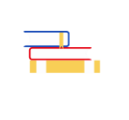 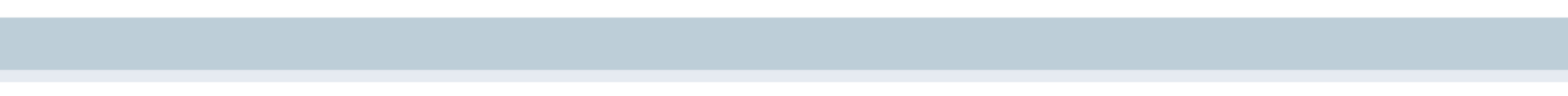